Дисциплина по выбору «Герипетическая инфекция – вызов современному миру»Кафедра инфекционных болезней и эпидемиологии
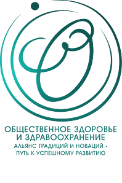 Темы занятий
Место проведения
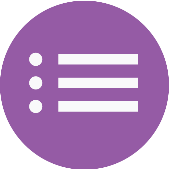 Общие вопросы герпесвирусных инфекций
Эпидемиология герпесвирусных инфекций
Клинико-лабораторные аспекты герпесвирусных инфекций на современном этапе
Современные подходы к лечению и профилактике герпесвирусных инфекций
Активные методы обучения
Преподаватели
ЧГМА, ул. Балябина 14
ККИБ, Труда 21
Емельянова Альвина Николаевна
    зав. кафедрой, д.м.н., доцент
Епифанцева Наталья Владимировна
    к.м.н., доцент
Калинина Эльвира Николаевна
     к.м.н., доцент
Пономарева Анастасия Александровна- ассистент
Чупрова Галина Александровна – к.м.н., ассистент
Костромина Наталья Аркадьевна - ассистент
Клинический разбор
Разбор кейс- ситуации
Эссе
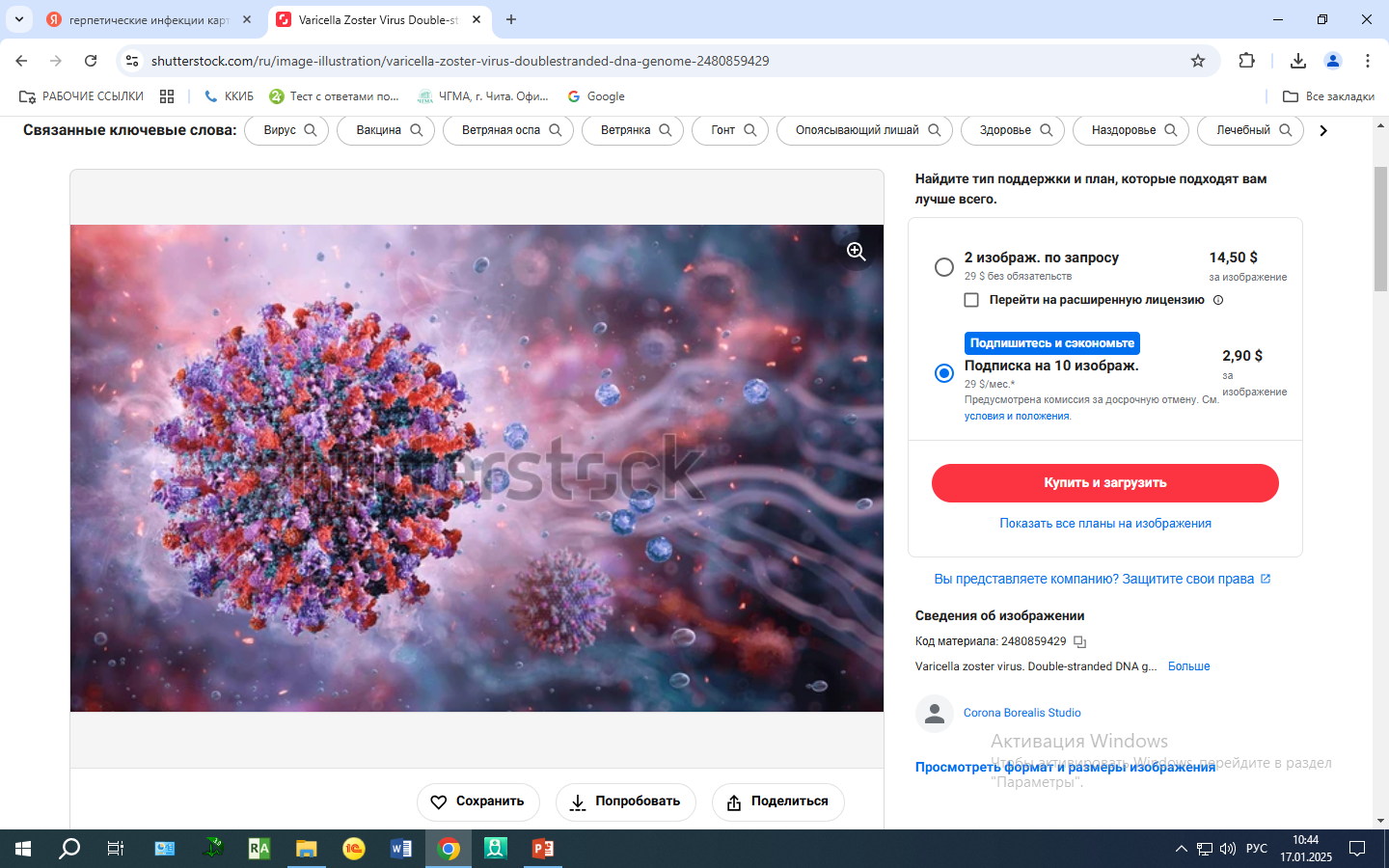 На цикле Вы узнаете особенности течения различных герпесвирусных инфекций. Освоите основные подходы и методы в лечении и  профилактике герпесвирусных инфекций. Овладеете навыками формирования диагноза на основе синдромального симптомокомплекса и лабораторных данных.